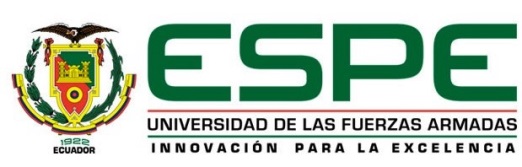 DEPARTAMENTO DE CIENCIAS ECONÓMICAS,
ADMINISTRATIVAS Y DEL COMERCIO
TEMA: ESTUDIO DEL CUMPLIMIENTO DE LAS OBLIGACIONES TRIBUTARIAS DE LOS CONTRIBUYENTES DEL MERCADO DE ARTÍCULOS VARIOS DE LA  CUIDAD DE TENA EN EL PERIODO 2016-2017.
AUTOR: PINZA SILVA, LUCIA INÉS
DIRECTOR: ING. SOSA AVILA, EDISON ANTONIO
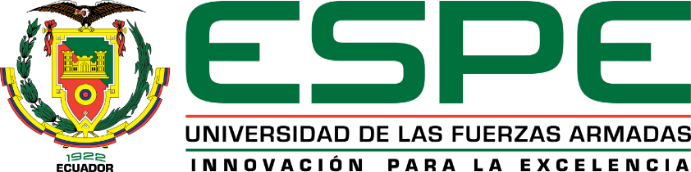 CONTENIDO
PLANTEAMIENTO DEL PROBLEMA
OBJETIVOS DE ESTUDIO
CAPITULO I
1.      ANTECEDENTES
1.1.   ANTECEDENTES DEL PROBLEMA
1.2.   TEORIAS DE SOPORTE
1.3.   MARCO REFERENCIAL
1.4.    MARCO TEÓRICO
1.5.   MARCO LEGAL
CAPITULO II
2.      MARCO METODOLOGICO
2.1.   ENFOQUE Y MÉTODO DE LA INVESTIGACIÓN
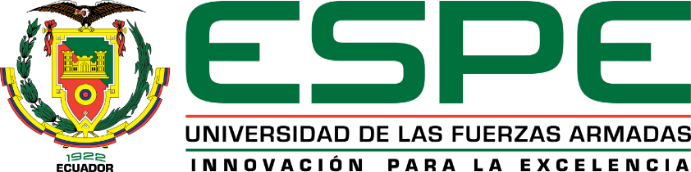 2.2.   DISEÑO DE LA INVESTIGACIÓN
2.3.   UNIDAD DE ANÁLISIS
2.4   TAMAÑO DE LA MUESTRA
2.5    INSTRUMENTOS DE RECOLECCIÓN DE INFORMACIÓN
2.6    PROCEDIMIENTO PARA LA RECOLECCIÓN Y ANÁLISIS DE LOS DATOS DE LOS COMERCIANTES DE ARTÍCULOS VARIOS DE LA CIUDAD DE LA CIUDAD DE TENA. 
2.7    CONTEXTO Y LUGAR DONDE SE DESARROLLARÁ EL ESTUDIO
CAPITULO III
3.      RESULTADOS
3.1   ANALIS DE LA POBLACION TOTAL
3.2   RESPUESTAS A LAS INTERROGANTES
3.3   CONCLUSIONES
3.3   RECOMENDACIONES
CAPITULO IV
4.  PROPUESTA
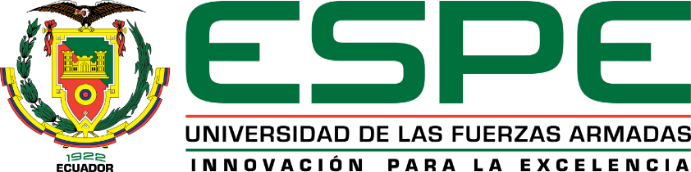 PLANTEAMIENTO DEL PROBLEMA
Las recaudaciones tributarias representan más del 50% de ingresos  al presupuesto  anual del Estado.
Los incumplimientos de las obligaciones tributarias afectan directamente a las recaudaciones fiscales causando un deterioro en las Finanzas Públicas.
La investigación busca conocer el grado de madurez frente a la cultura tributaria que existe en los comerciantes de los dos mercados de artículos varios de la ciudad de Tena.
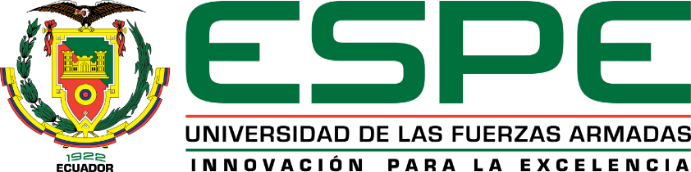 OBJETIVOS DE ESTUDIO
Objetivo general:
 Determinar las causas del porque los comerciantes de artículos varios de los Mercado Central y Mercado Sur no cumplen con sus obligaciones tributarias en la ciudad de Tena, Provincia de Napo.
Objetivos específicos:
Identificar y describir los referentes teóricos que permitan sustentar la presente investigación.
Identificar cuáles son los motivos de demora o incumplimientos de los contribuyentes en sus obligaciones tributarias.
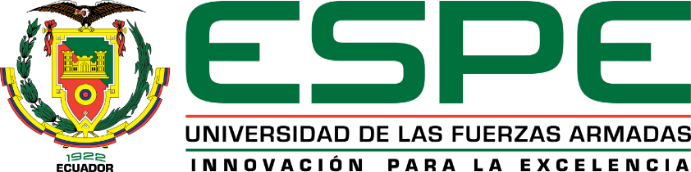 Determinar el grado de conocimiento que tiene los comerciantes de los dos mercados de artículos varios acerca de sus derechos y obligaciones tributarias.
Evaluar el cumplimiento en las obligaciones tributarias de los comerciantes de artículos varios.
Diseñar estrategias eficientes que permitan mejorar e incentivar la cultura tributaria en los comerciantes de los dos mercados de artículos varios
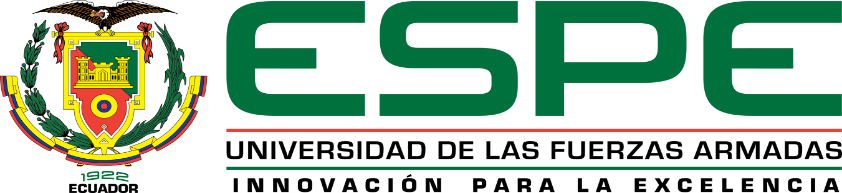 CAPITULO I
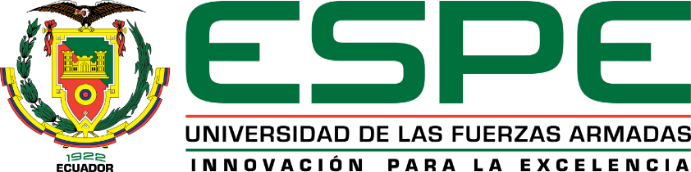 ANTECEDENTES
1.1.   ANTECEDENTES DEL PROBLEMA
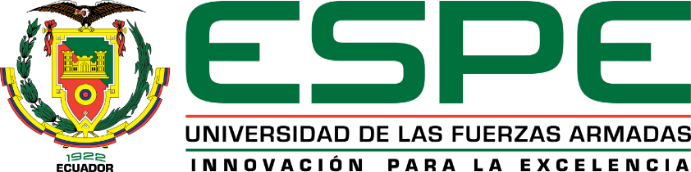 TEORIAS DE SOPORTE
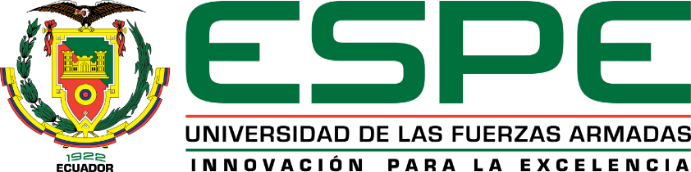 MARCO REFERENCIAL
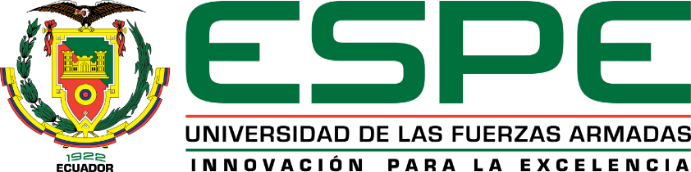 MARCO TEORICO
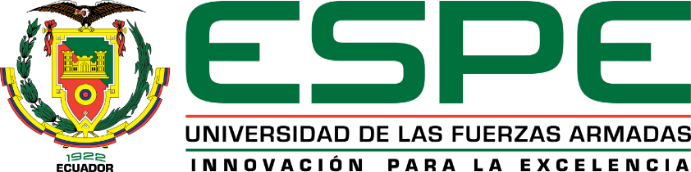 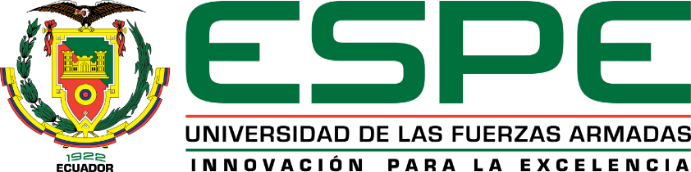 MARCO LEGAL
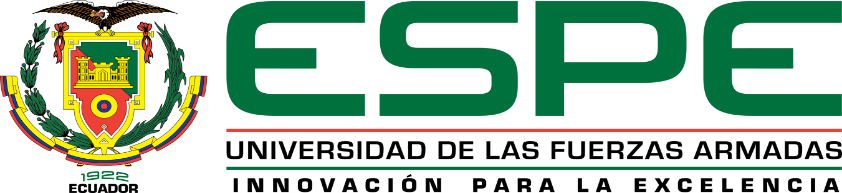 CAPITULO II
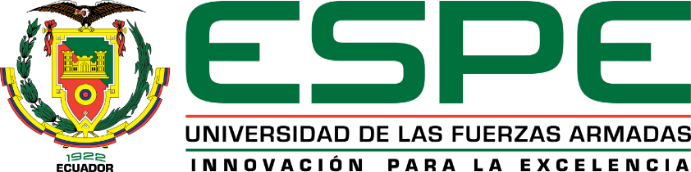 2.      MARCO METODOLOGICO2.1.   ENFOQUE Y MÉTODO DE LA INVESTIGACIÓN
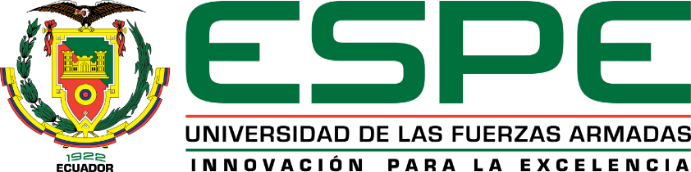 2.2.   DISEÑO DE LA INVESTIGACIÓN
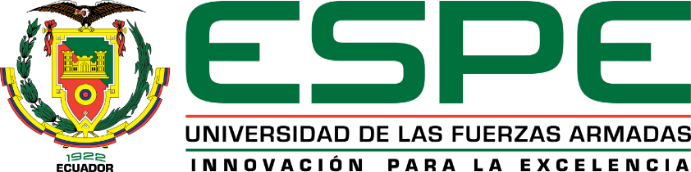 2.3.   UNIDAD DE ANÁLISIS
Comerciantes de artículos varios del Mercado Central y Mercado Sur de la ciudad de Tena, Provincia de Napo
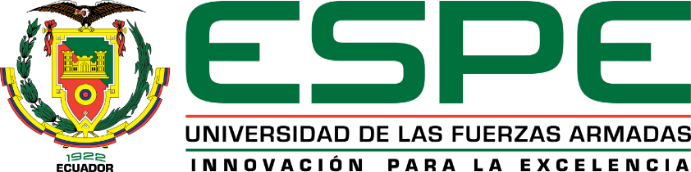 2.4   TAMAÑO DE LA MUESTRA
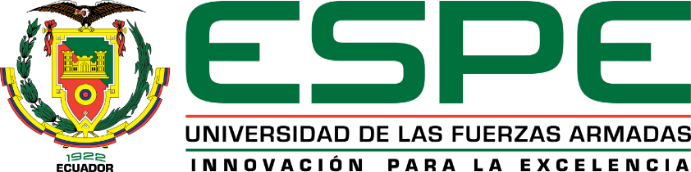 2.5    INSTRUMENTOS DE RECOLECCIÓN DE INFORMACIÓN
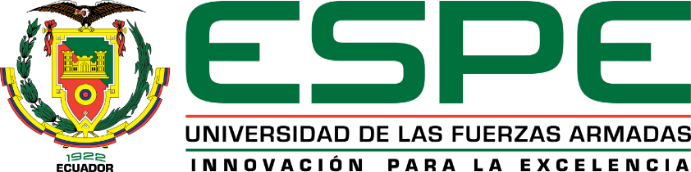 2.6    PROCEDIMIENTO PARA LA RECOLECCIÓN Y ANÁLISIS DE LOS DATOS DE LOS  COMERCIANTES DE ARTÍCULOS VARIOS DE LA CIUDAD DE LA CIUDAD DE TENA.
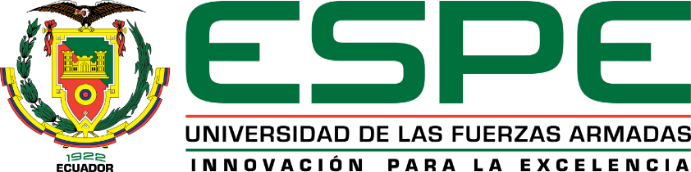 2.7    CONTEXTO Y LUGAR DONDE SE DESARROLLARÁ EL ESTUDIO
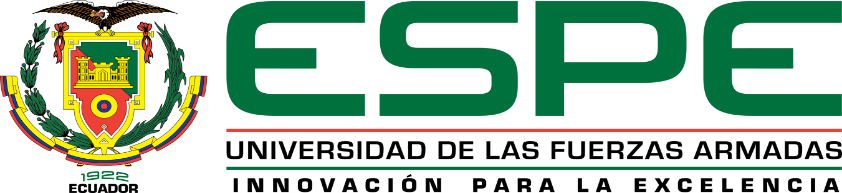 CAPITULO III
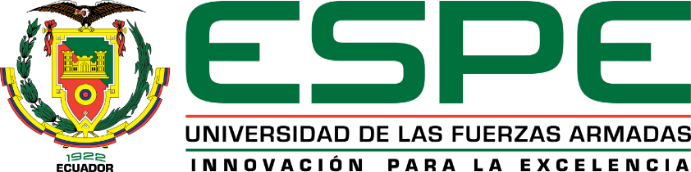 3.      RESULTADOS
3.1   ANALIS DE LA POBLACION TOTAL
Análisis Univariado
Sexo
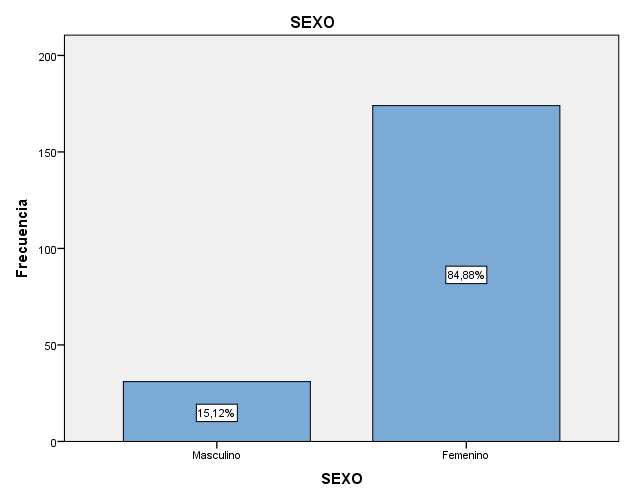 Datos: Masculino 31 y femenino 174 comerciantes.
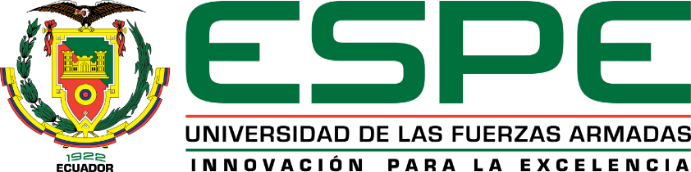 Pregunta 1: ¿Cuál es su nivel académico?
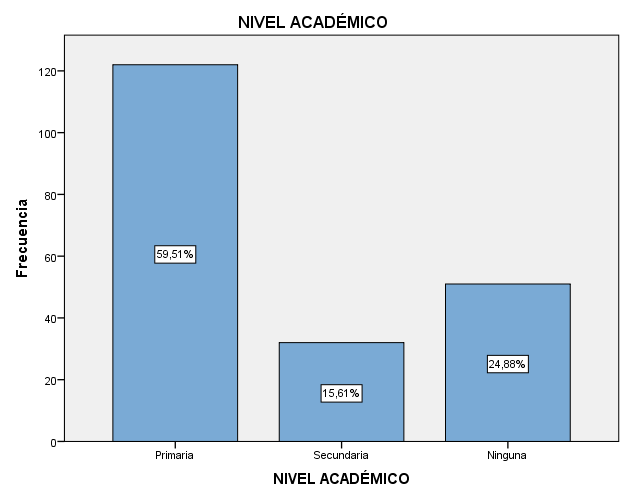 Datos: Primaria 122, ninguna 51 y secundaria 32 comerciantes.
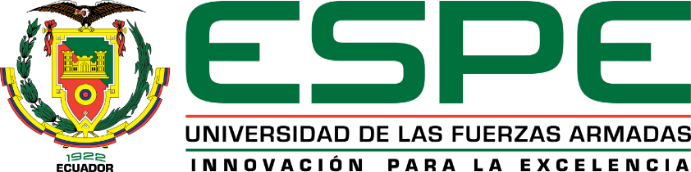 Pregunta 6: ¿Qué le motivo a emprender con su negocio?
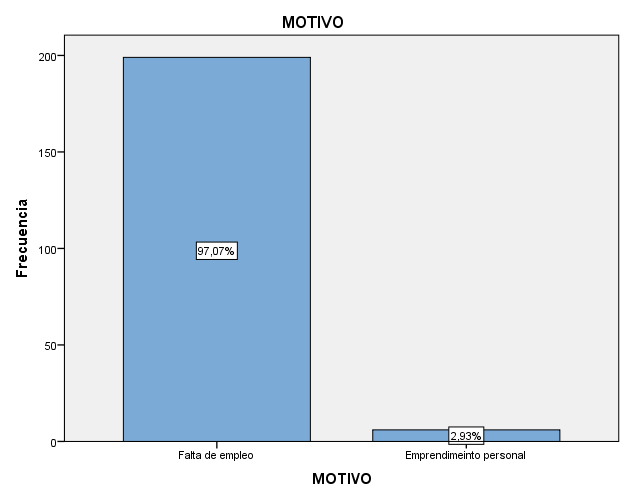 Datos: Falta de empleo 199 y emprendimiento personal 6 comerciantes.
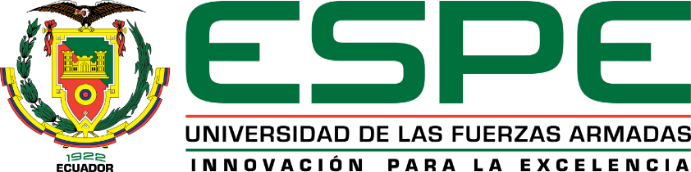 Pregunta 7: ¿Tiene conocimiento de los trámites legales, en la Administración Tributaria y el GAD Municipal de Tena, para iniciar su negocio?
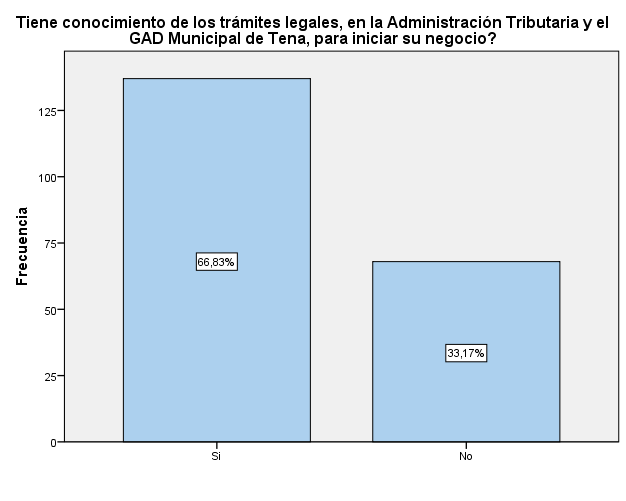 Datos: Si 147 y No 58
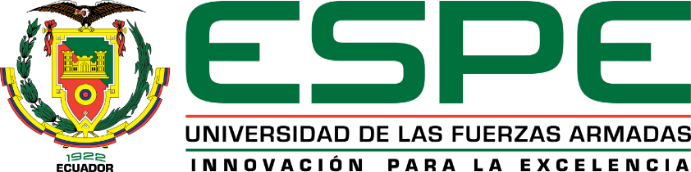 Pregunta 9: ¿Seleccione la que Ud. considere que es la principal dificultad que su negocio enfrenta diariamente?
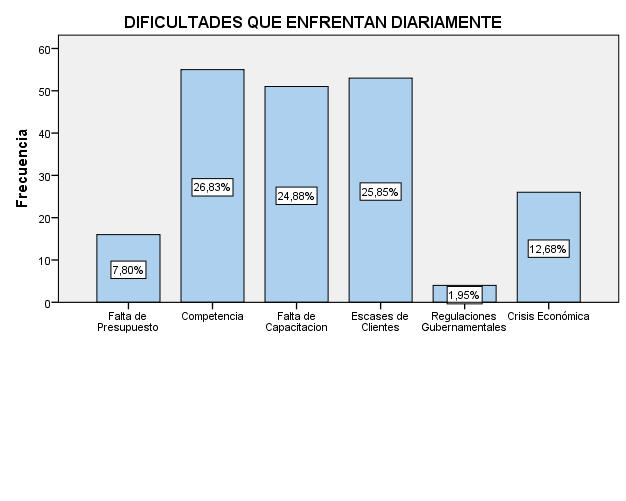 Datos: Falta de Presupuesto 16, competencia 55, falta de capacitación 51, escases de clientes 53, regulaciones gubernamentales 4, crisis económica 26
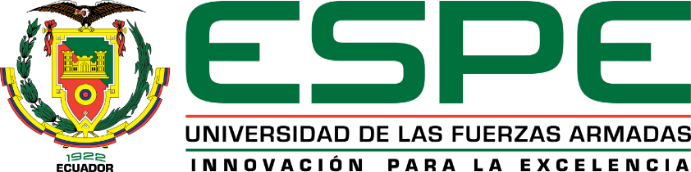 Pregunta 10: ¿Conoce la fórmula para el cálculo de la multa y tasa de interés por incumplimientos tributarios?
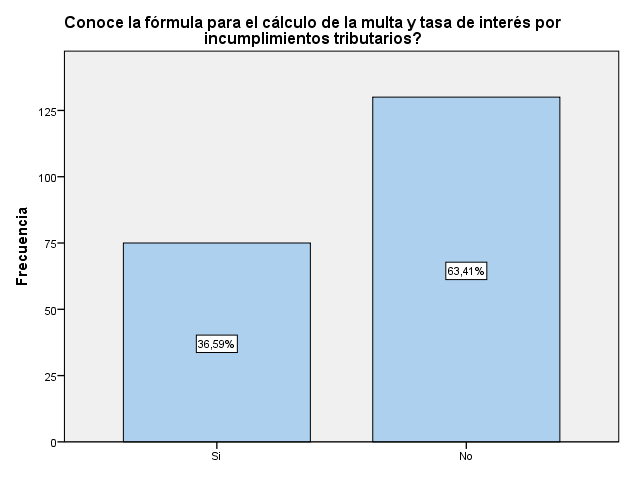 Datos: Si 75 y No 130
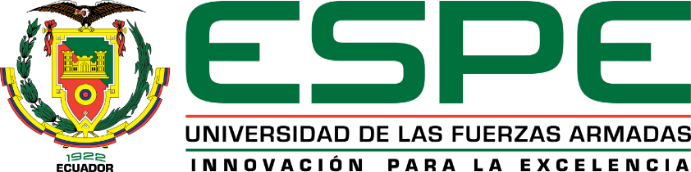 Pregunta 11: ¿Tiene conocimiento de las fechas límites para realizar las declaraciones de impuestos tributarios?
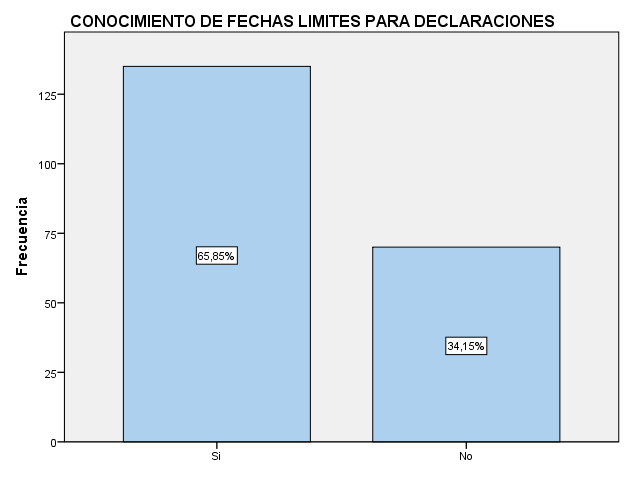 Datos: Si 135 y No 70
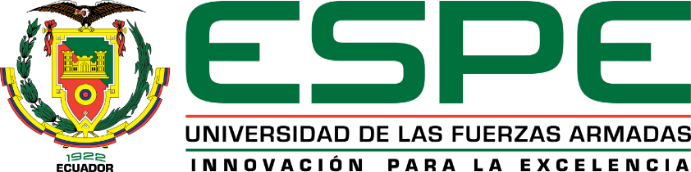 Pregunta 12: Cuál es el principal motivo de atraso de sus declaraciones tributarias?
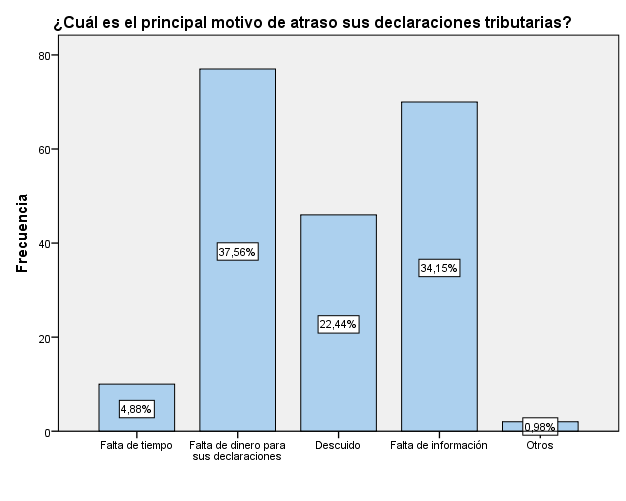 Datos: Falta de tiempo 10, falta de dinero para sus declaraciones 77, descuido 46, falta de información  70, otros 2 (viajes y enfermedad).
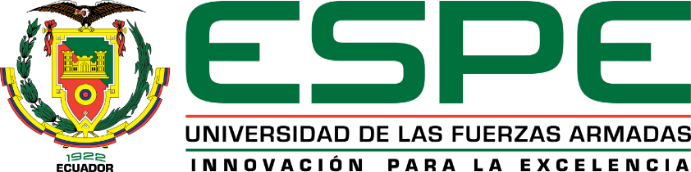 Pregunta 13: ¿Cuál es el Régimen tributario al cual su negocio se encuentra acogido?
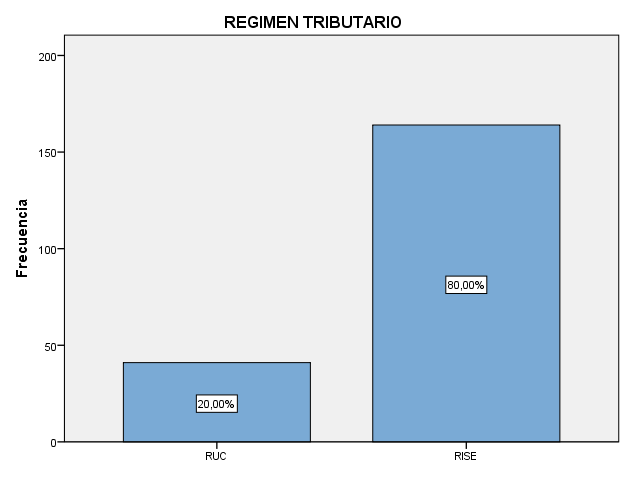 Datos: RUC 41y RISE 164
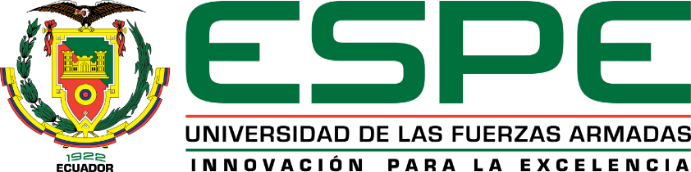 Pregunta 14: ¿Su negocio lleva un registro de entradas y salida de mercaderías?
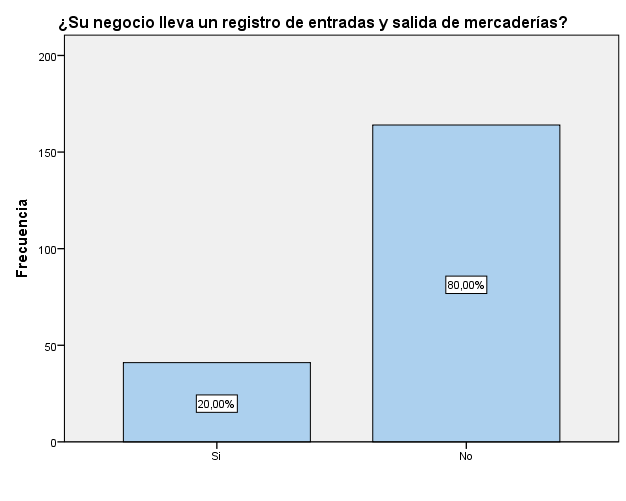 Datos: Si 41y No 164
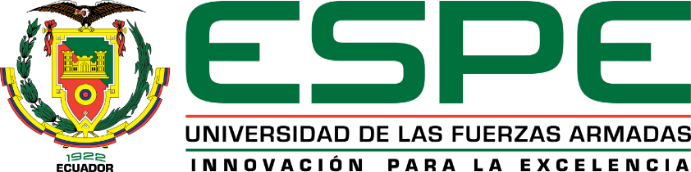 Pregunta 15: ¿Posee un presupuesto para el pago de sus impuestos?
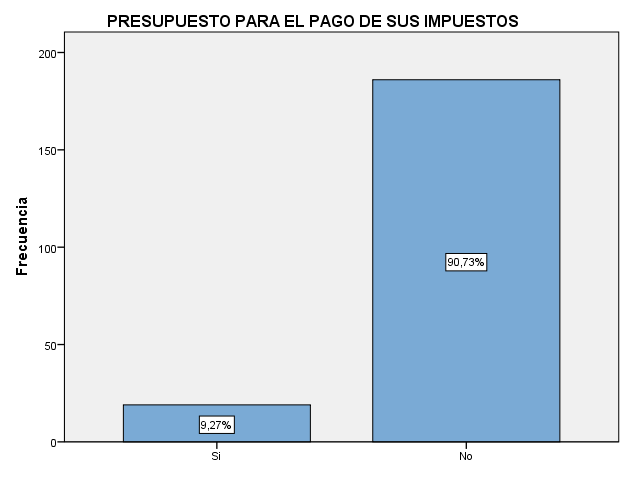 Datos: Si 19 y No 186
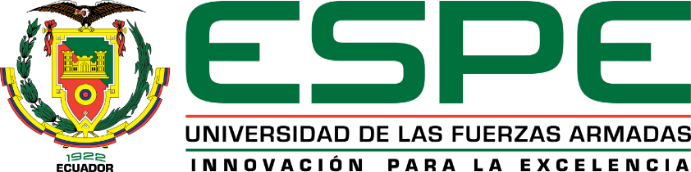 Pregunta 16: ¿Ha recibido alguna sanción por incumplimientos tributarios?e
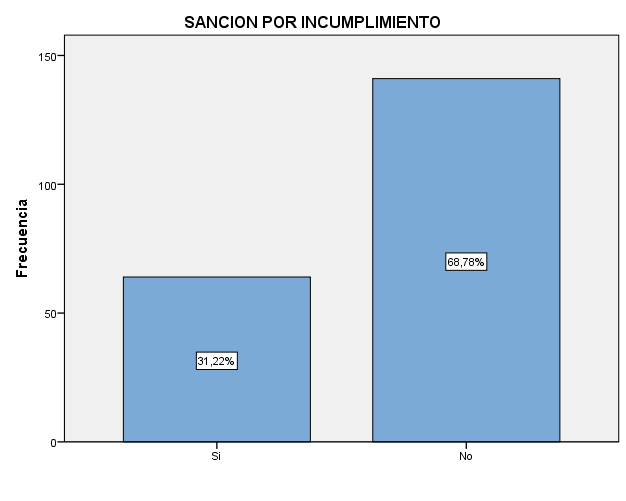 Datos: Si 64 y No 141
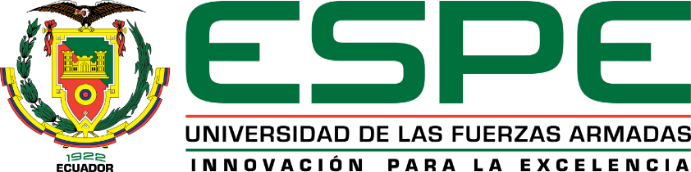 Pregunta 17: ¿Cuál es el motivo principal por el cuál usted se acerca al Servicio de Rentas Internas?
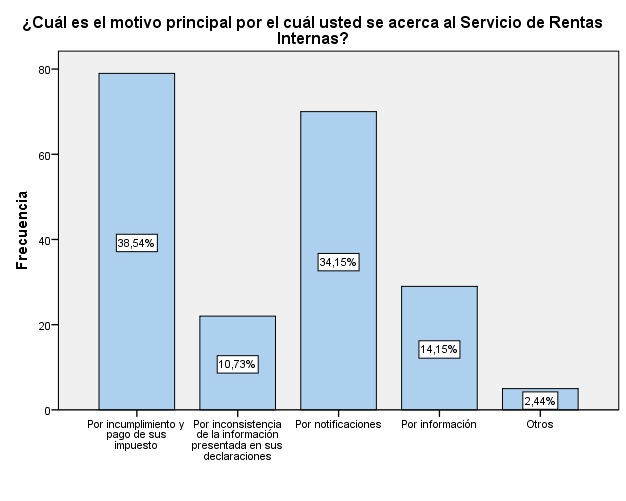 Datos: Por incumplimiento y pago de sus impuestos 79, Por inconsistencia de la información presentada en sus declaraciones 22, por notificaciones 79, por información 29, otros 5 (elaboración de talonarios de facturación)
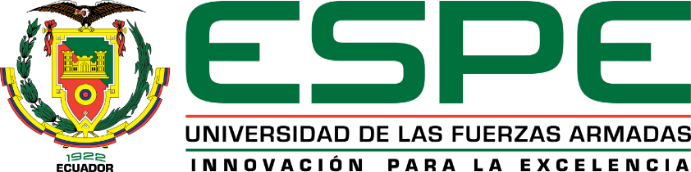 Pregunta 18: ¿Conoce sus derechos y obligaciones como comerciantes de artículos varios, escriba al menos dos derechos y dos obligaciones?
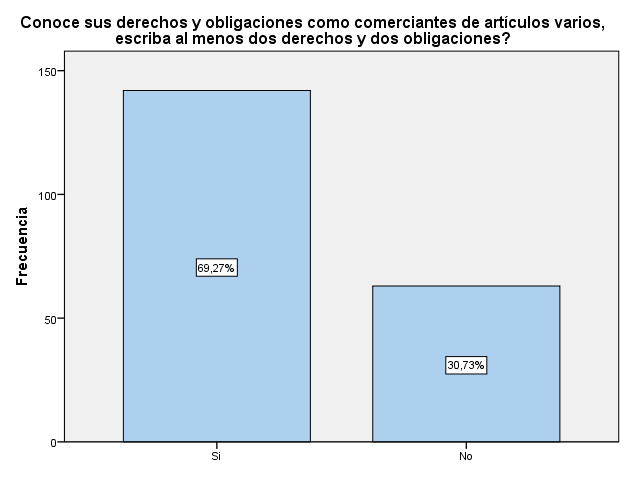 Datos: Si 142 y No 63
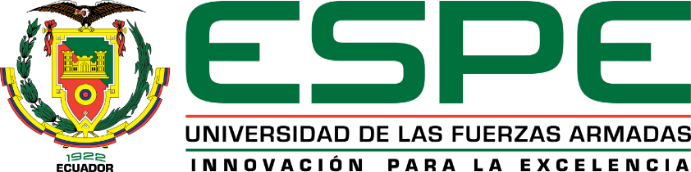 Pregunta 19: ¿Ha participado en algún evento de capacitaciones sobre cultura tributaria? Si la respuesta es No, escriba el motivo.
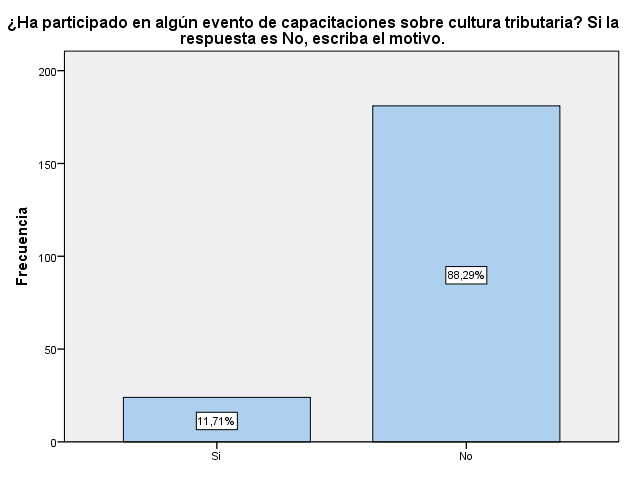 Datos: Si 24 y No 181
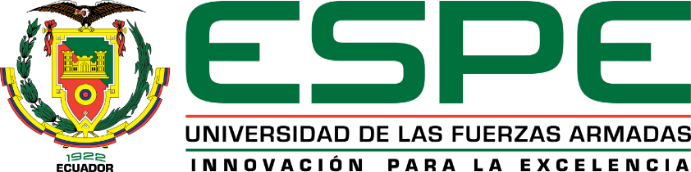 3.2   RESPUESTAS A LAS INTERROGANTES
¿Cuál es el comportamiento tributario de los comerciantes formales de los mercados de artículos varios tanto en el Mercado Central y el Mercado Sur de la ciudad de Tena?
 
Cumplir con sus impuestos tributarios para no ser sancionados ya sea con multas o clausuras de sus locales comerciales ya que son la principal fuente de ingresos económicos.
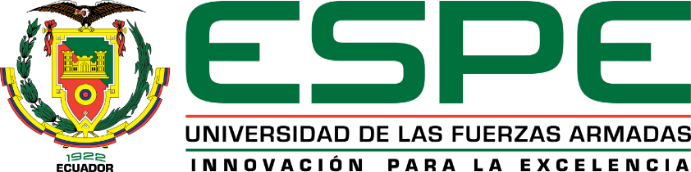 ¿Cuál es el nivel de conocimiento tributario de los comerciantes que se atrasan o incumplen con sus obligaciones tributarias de los mercados de artículos varios, Mercado Central y Mercado Sur, que se encuentran ubicados en la ciudad Tena?

Se puede establecer que los comerciantes no tienen conocimiento sobre la fórmula para el cálculo de multas por incumplimiento, pero si conocen las fechas límites para el pago de sus impuestos, tienen un conocimiento leve en cuanto a sus obligaciones y derechos que tienen como comerciantes de artículos varios.
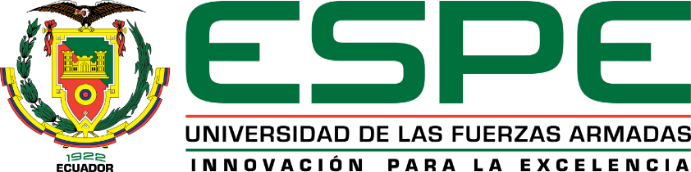 ¿Cuál es la situación tributaria de los comerciantes de artículos varios de la ciudad de Tena? 

En su mayoría se encuentran al día en el pago de sus impuestos, pero existe una gran parte de comerciantes que no lo están, esto se debe a que no poseen un presupuesto, falta de información, capacitación y cultura tributaria.
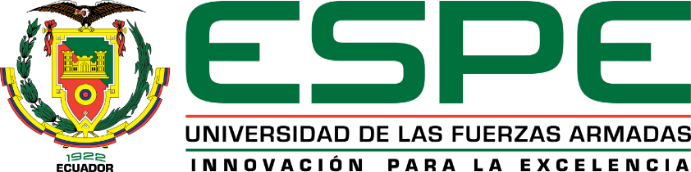 ¿Cuáles son los periodos de pago o declaración de impuestos de los comerciantes de artículos varios?

Los periodos de pagos de impuesto se encuentran fijados de acuerdo al régimen tributario que estén acogidos los comerciantes, a continuación, se detalla la tabla de las fechas de pago:
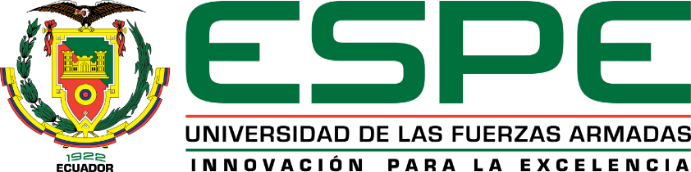 3.3   CONCLUSIONES
El nivel académico que se evidencia entre los comerciantes es primaria, donde prevalece el sexo femenino, su principal motivo para iniciar sus actividades de comercio es la falta de empleo y se encuentran mayormente acogidos al Regimen Impositivo Simplificado (RISE).

Los comerciantes conocen en su mayoría las fechas límites de pago de sus impuestos y sus obligaciones tributarias, pero es necesario mencionar que  el 31,20% si han recibido sanciones por incumplimientos tributarios, y esto se bebe a las siguientes dificultades son: existe un alto desconocimiento de tramites legales para iniciar sus actividades de comercio, no conocen la fórmula para el cálculo de las multas, no llevan un registro de entrada y salida de mercadería,  competencia, escases de clientes, falta de capacitación y tampoco poseen un presupuesto para el pago de sus impuestos, conocimiento leve de sus obligaciones y derechos, esto causa que los comerciantes no cumplan con sus obligaciones tributarias generando multas y en ocasiones las clausuras de sus locales comerciales.
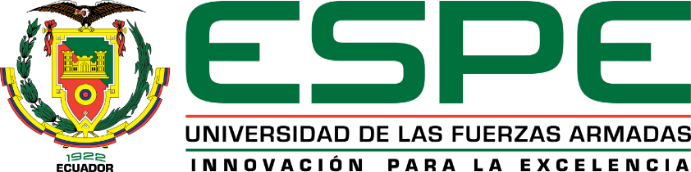 3.3   RECOMENDACIONES
El Servicio de Rentas Internas acoja la propuesta planteada en donde se plantea realizar una capacitación sobre los siguientes temas: fórmulas de cálculos de multas, importancia de crear un presupuesto y llevar un registro de entrada - salida de mercaderías, en los días martes y miércoles, horarios de 08h00 am - 10h00 am, se dé a conocer sobre la fecha del evento de capacitación mediante los siguientes medios: TV- Alli Tv , Radio y volantes  esto permitirá una mayor participación de los comerciantes de los Mercados Central y Sur de la ciudad de Tena, provincia de Napo, permitirá mejorara la cultura tributaria y por ende la recaudación de impuestos.

Al GAD Municipal de Tena, brinde capacitaciones sobre el trámite que debe seguir un comerciante para legalizar su negocio y captar a nuevos clientes.
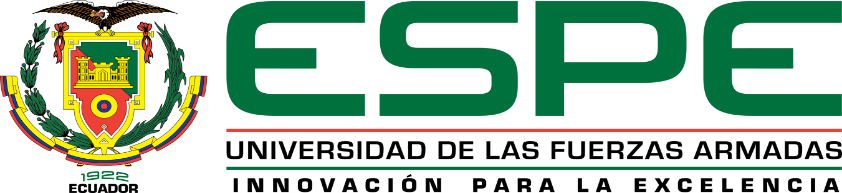 CAPITULO IV
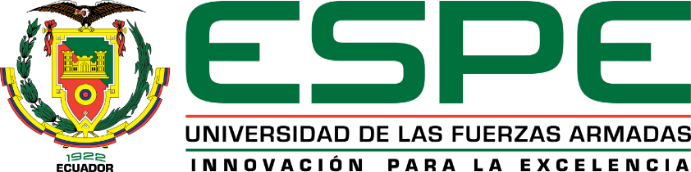 PLAN DE CAPACITACION PARA LOS COMERCIANTES DE ARTICULOS VARIOS QUE SE ENCUENTRAN UBICADOS EN EL MERCADO CENTRAL Y MERCADO SUR D ELA CIUDAD DE TENA, PROVINCIA DE NAPO.
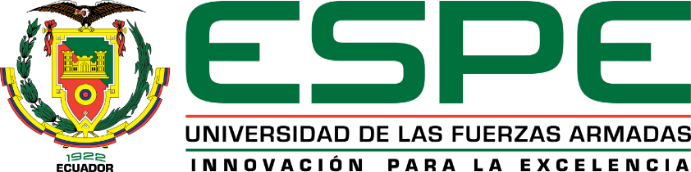 Objetivo General
 
     Implementar el plan de capacitación con propósito de fortalecer el cumplimiento de las obligaciones tributarias de los comerciantes de artículos varios de los Mercados Central y Sur de la ciudad de Tena, Provincia de Napo. 

 Objetivo Especifico
 
Dar a conocer la forma correcta para el cálculo de multas tributarias.
Socializar la importancia de llevar contabilidad, entregar factura a los clientes y crear un presupuesto.
Socializar sobre las obligaciones y derechos que poseen como comerciantes de artículos varios.
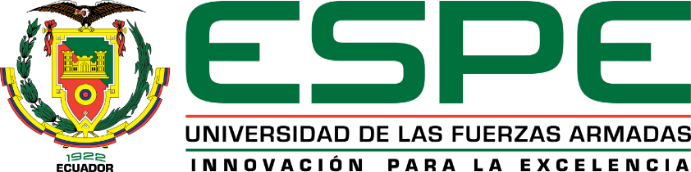 Viabilidad 
 
     Para llevar a efecto esta capacitación se presentó la propuesta a la Directora del Servicio de Rentas Internas de la Provincia de Napo, Econ. Marisol Paulina Andrade Hernández, quien manifestó tomar en consideración los resultados obtenidos en nuestra investigación y realizar un evento de capacitación con los temas planteados en los días y horarios sugeridos.

Beneficiarios
 

Comerciantes del Mercado Central y Sur de la ciudad de Tena, Provincia de Napo
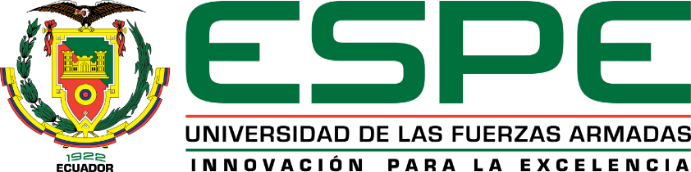 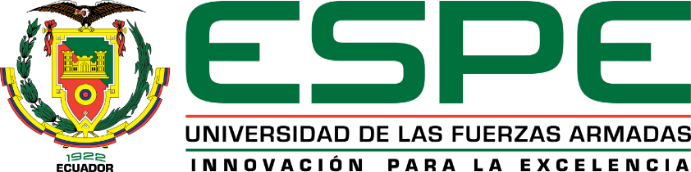 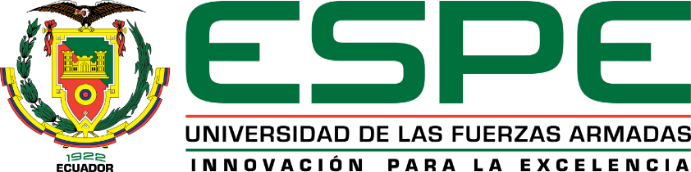 GRACIAS POR SU ATENCIÓN